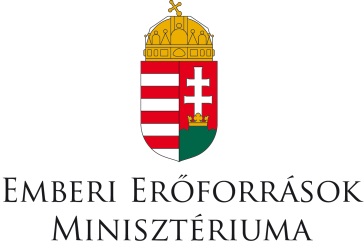 Nők és férfiak társadalmi egyenlőségének munkaerőpiaci és családügyi vonatkozásai
2015.  december 3.
[Speaker Notes: Családpolitikai és szociálpolitikai különválasztása!!!!
Gyakran még mindig szociálpolitikának tekintik a családtámogatások rendszerét vagy a kisgyermekek napközbeni ellátását biztosító bölcsődéket, pedig ezek egyáltalán nem csak a rászorulókat szolgálják.]
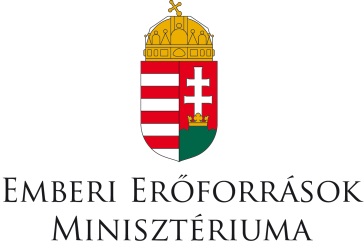 Alapelvek
Alaptörvény XV. Cikk
„Magyarország külön intézkedésekkel védi a családokat, a gyermekeket, a nőket, az időseket és a fogyatékkal élőket.”

„Nők és férfiak egyenjogúak.”

Családpolitika ( szoros kapcsolatban foglalkoztatáspolitikával) és nő (gender)politika nem választható el egymástól
 
30 év feletti nők 87,1%-a, férfiak több, mint 80%-a szülő
( KSH, 2011-es adat)
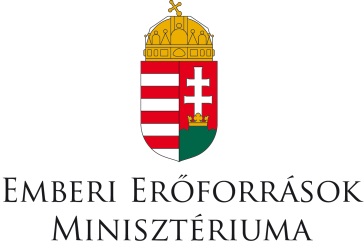 Kormányzati foglalkoztatás-, család- és nő(gender)politikai célok
Fenntartható demográfiai fordulat elérése
Foglalkoztatás bővítése, női foglalkoztatás növelése
Stabil, komplex, célzott és rugalmas egymást erősítő politikák
Munka és családi, magánélet összeegyeztetése (work life balance)
Mikro
Makro  szinten is
Női esélyteremtés ≠  esélyegyenlőség
Nők többes terhelésének elismerése ( láthatatlan munka, nyugdíj)
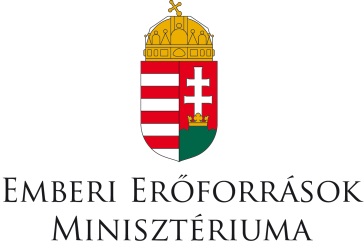 Kormányzati család- és nő(gender)politikai  intézkedések
Családi adó- és járulékkedvezmény (54%-ban nők veszik igénybe)
Családtámogatások ( nők és férfiak által is igénybe vehetők)
GYED Extra
Testvér GYED/GYES
Munkavégzés GYED/GYES mellett( 50 ezer kisgyermekes szülő)
Hallgatói GYED
Gyermekjóléti intézkedések, pl.:  bölcsődei férőhely bővítés, ingyenes étkezés, ingyenes tankönyv
Nők 40 – nagymama nyugdíj
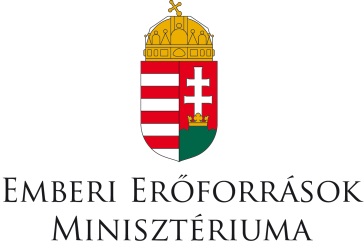 Kormányzati foglalkoztatás- és nő(gender)politikai intézkedések
Munkavédelmi Akció (40 ezer kisgyermekes nő, 400 ezer 55+ és 25 alatti nő)
Részmunkaidős lehetőségek ( új Mt., kötelező részmunka biztosítása, nagycsaládosok kedvezményei)
Gyermekek után járó pótszabadság kiterjesztése
Apa szabadság 
Családbarát Munkahely pályázat
Nők és férfiak részvétele a felsőoktatásban (diplomások 56%-a nő, műszaki területen női részvétel növelése)
Női szakmák, feladatok elismerése ( pedagógus, kisgyermeknevelő, egészségügyi alapellátásban, szociális  területen dolgozók bérfejlesztései, ápolási díj emelése)
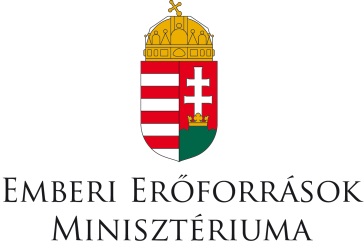 Kormányzati nő(gender)politika számokban
A születések száma, valamint a termékenység 2010-2014 között kedvezően alakult ( 2014-ben: +3,2%, 1,41)

Női foglalkoztatás:  jelentősen nőtt a nők munkaerőpiaci részvétele. 
	A 15-64 éves nők 57,3%-a foglalkoztatott 2015. március-május (2010 azonos időszakában mért 49,9%), 182 ezer fős bővülés ( +15%)
	Kisgyermekes nők foglalkoztatása is nőtt 2010-hez képest 0-2 éves gyermeket nevelőké egyharmadával, 3-5 éves gyermeket nevelőké egynegyedével
	Gender pay gap 20,1% ( 6. EU-ban) (Eurostat 2012)
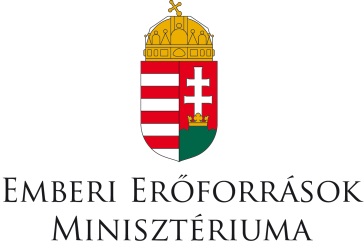 Kormányzati nő(gender)politika számokban
Nők részvétele vezető munkakörökben
A cégtulajdonosok közel 40%-a nő (a környező országok arányát jelentősen meghaladva). 
Az ILO adatai szerint Magyarország a 28. helyen áll a női menedzserek aránya alapján, ami 2012-ben 38,6 százalék volt. 
A felsővezetőknek 22,6 %-a nő (2013-as adat), 2010-ben  19,1% volt.
Nők 40
A 2011-ben bevezetett, 40 év szolgálati idő utáni kedvezményes nyugdíjbavonulási lehetőséggel 150 ezren éltek.
Nyugdíjak reálértékének megőrzése
2011-2014 során sikerült elérnünk, hogy a nyugdíjak megőrizzék reálértéküket, sőt 6,9%-kal emelkedett is az ellátások vásárlóereje. 2015-ben 1,8%, 2016-ban 1,6% a nyugdíjemelés mértéke.
Pension pay gap: 12-18% ( EU átlag 30% felett)
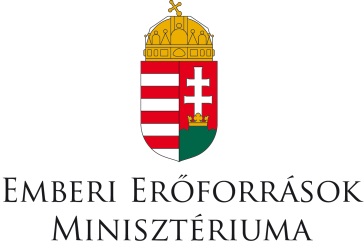 Kormányzati nő(gender)politika intézményes alapjai
Egyenlő Bánásmód Hatóság

Család- és Népesedéspolitikáért Felelős Helyettes Államtitkárság
Nőpolitikai Osztály  
Emberi Jogi Munkacsoport Nők Jogaiért Felelős Tematikus Munkacsoport
Eseti tárcaközi bizottságok ( CEDAW, Peking, kapcsolati erőszak), civil együttműködések
Részvétel EU/ET bizottságokban 
High Level Group on Gender Mainstreaming
Gender Equality Committee
European Institute for Gender Equality

Ifjúságpolitikáért és Esélyteremtésért Felelős Helyettes Államtitkárság
Esélyteremtési Főosztály
Kapcsolati erőszak, krízisközpontok
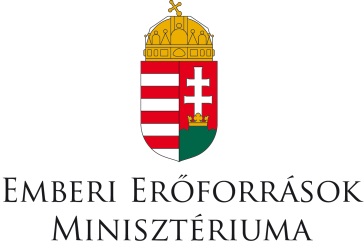 Jövőbeli feladatok, tervek
Nők közéleti szerepvállalásának növelése
Női szakmákban dolgozók további elismerése
Támogatása annak, hogy minden kívánt és tervezett gyermek megszülethessen
A munka és a család összeegyeztetésének biztosításához további intézkedések
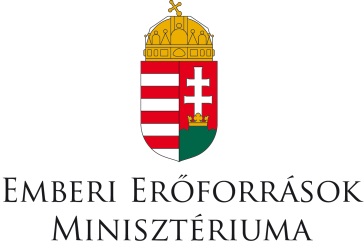 Köszönöm 
megtisztelő figyelmüket!







E-mail: csiat@emmi.gov.hu
www.facebook.com/csaladesifjusag
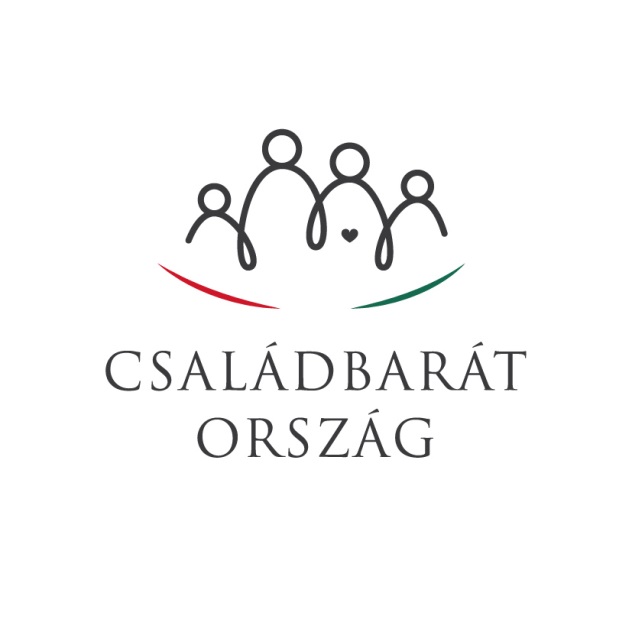